２０１８-１９年度・RI 第３ゾーン戦略計画推進セミナ－RPIC部門
RI第３ゾ－ンRPIC　横山守雄
２０１８.　7．１４.

.
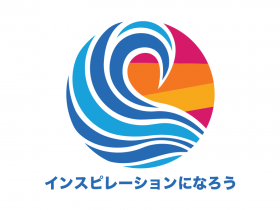 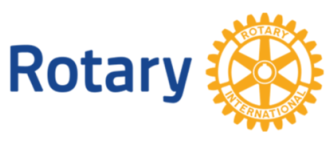 RPIC部門コ－ディネ－タ－
2
RPIC部門・前年度活動目標の回顧新年度の目標
①　マスメディア広報機関を通じたロ－タリ－の公共
　　イメ－ジ・認知度向上の広報推進
　　新年度：　都市部での広報活動工夫と広報の多様化
②　各クラブのMy Rotaryへの登録推進　　　
　　新年度:　バリ－ラシンＲＩ会長の目標値６０％の達成
③　各クラブ活動DataのRotary Club Central への
　　入力と活用推進
　　新年度：　クラブＤａｔａの定期入力徹底化と活用
3
My Rotary 地区別登録率（２０１８年７月２日現在）
１６．７４％
新年度目標
１８．２１％
4７.６０%
２１．２０％
２８．４０２％
１８．44％
12.15％
２６．96％
２５．80％
１４．５４％
２９．００％
4
RPIC部門の最終的活動目標：会員基盤の強化
①　「ポリオ撲滅活動」「世界を変える行動人」　
　　は、国際レベルでの広報活動
②　各クラブは、会員基盤が存立する各地域
　　でのクラブ活動広報の努力と実践が重要
③　広報活動を活用し「衛星クラブ」を設立
Fin 5